病院勤務の看護職員数の推移 Changes in the number of nursing staff working at hospitals
Last Update 
2020.4.29
（人）
右軸：2000年を100とする
石田まさひろ政策研究会
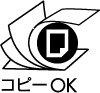 info@masahiro-ishida.jp
DATA：平成30年看護関係統計資料集より
[Speaker Notes: 2020.4.29	First  Edition]